Scale-Varying Triplet Ranking with Classification Loss
for Facial Age Estimation
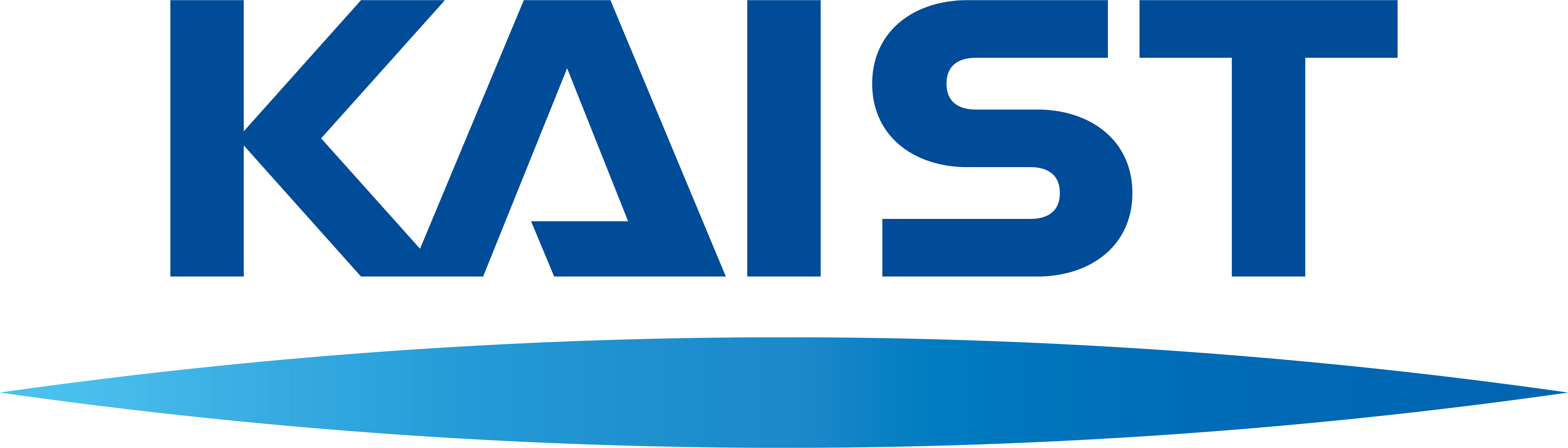 Projectpage
Code available at


You can findlink at
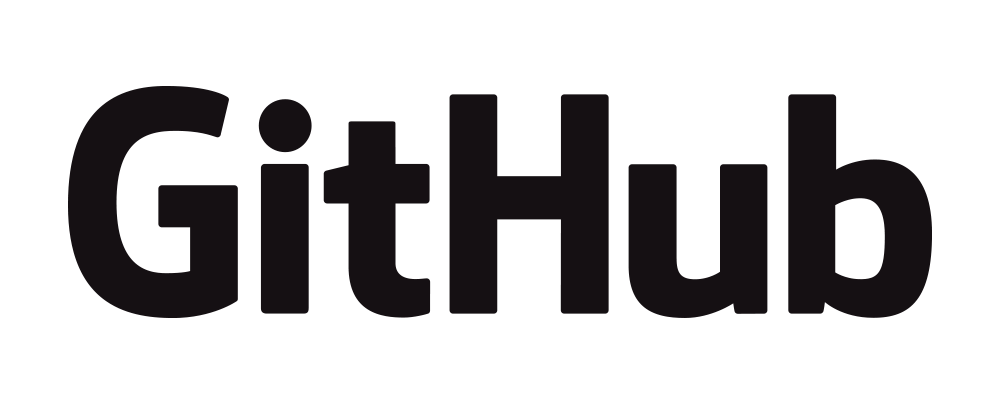 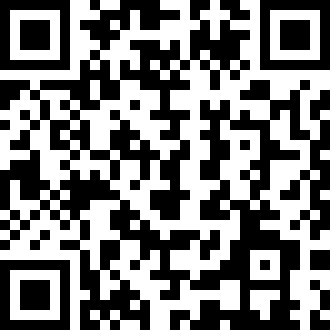 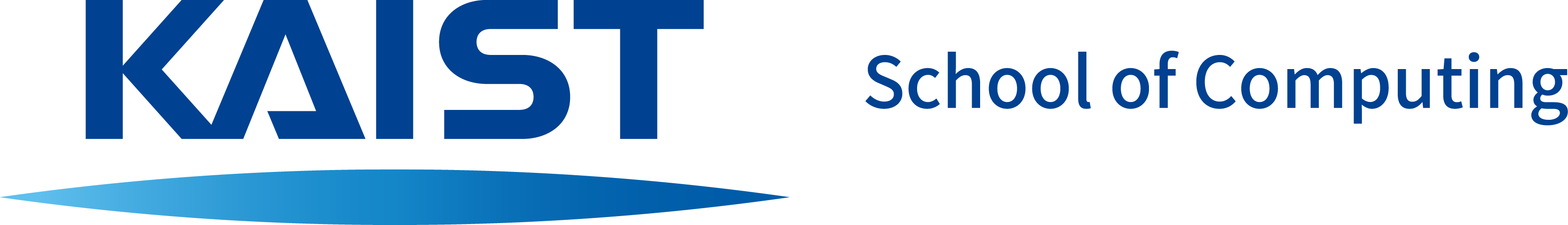 Woobin Im, Sungeun Hong, Sung-Eui Yoon, Hyun S. Yang
1
4
Age Estimation
Estimating age group or age value from face images
Our Method - Overview











Softmax layer: age output from an input image
Scale-Varying Ranking: aids network learning by our suggested method

Goal: Joint Learning→ classification + ranking = better age estimation
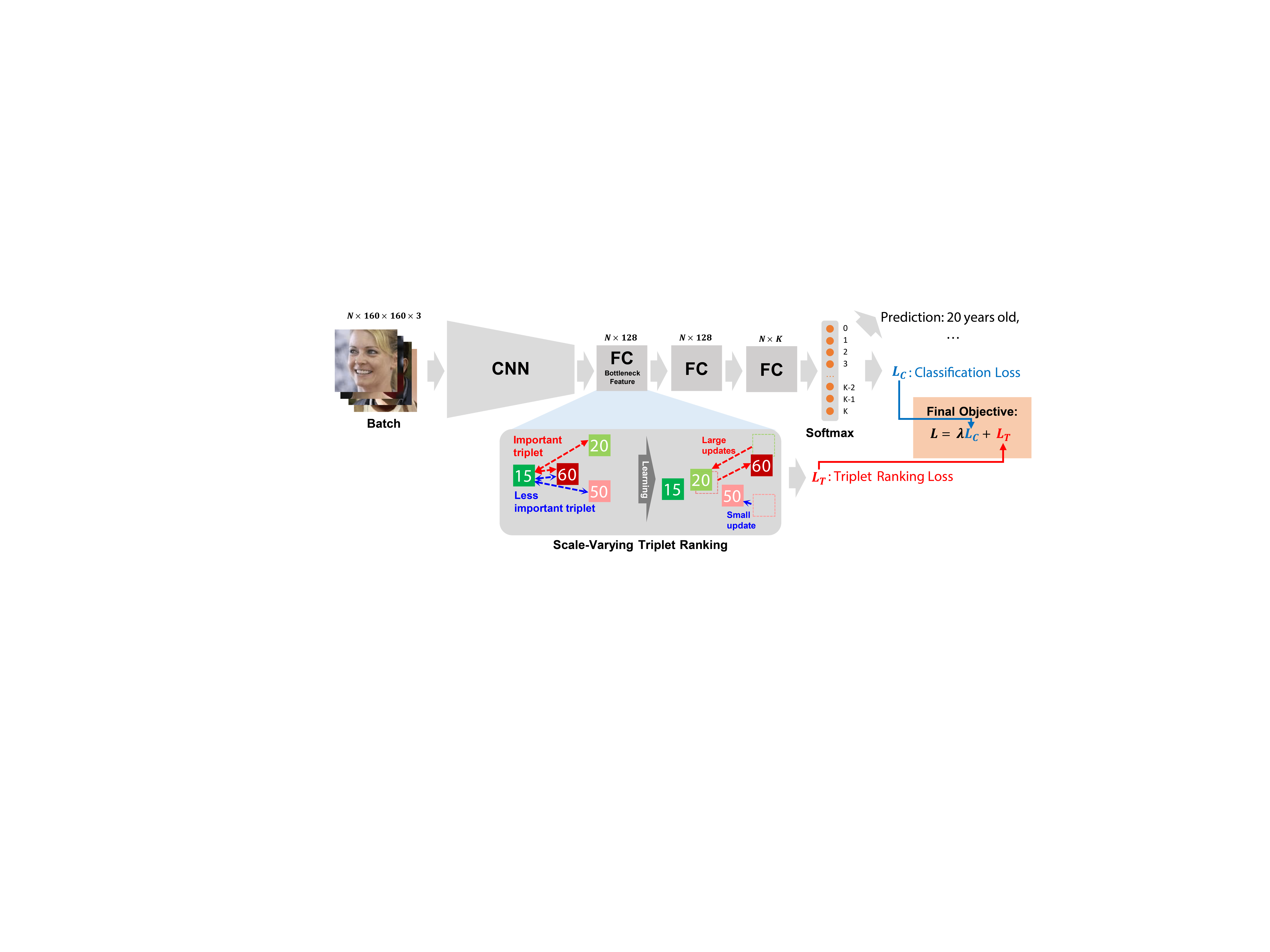 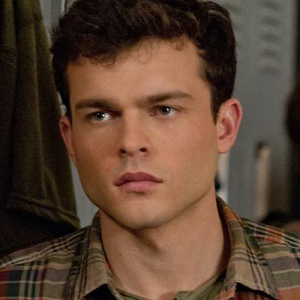 MODEL
23 years
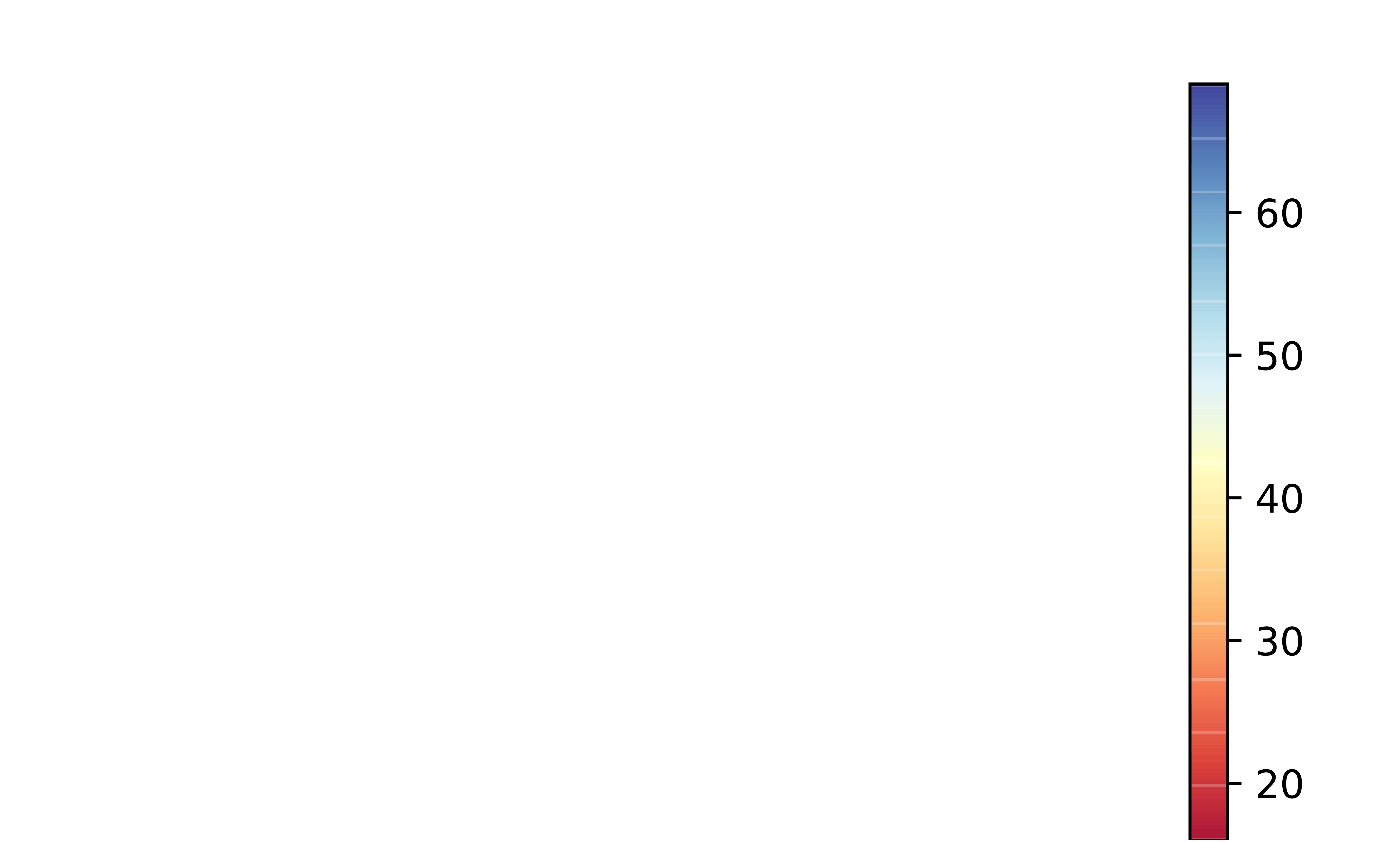 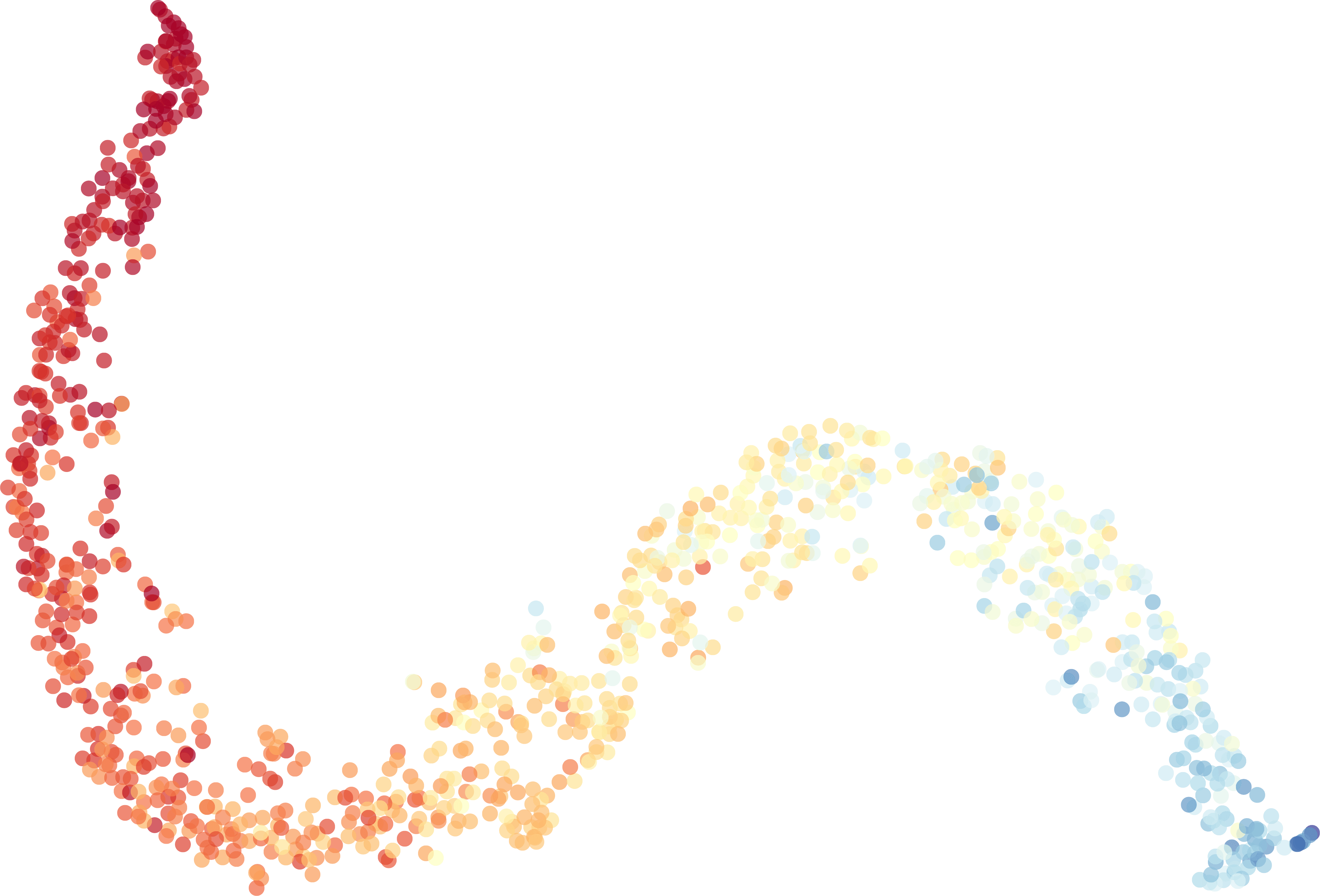 2
Conventional CNN Approach (baseline)
Simple classification CNN performs quite well [1,2,3]
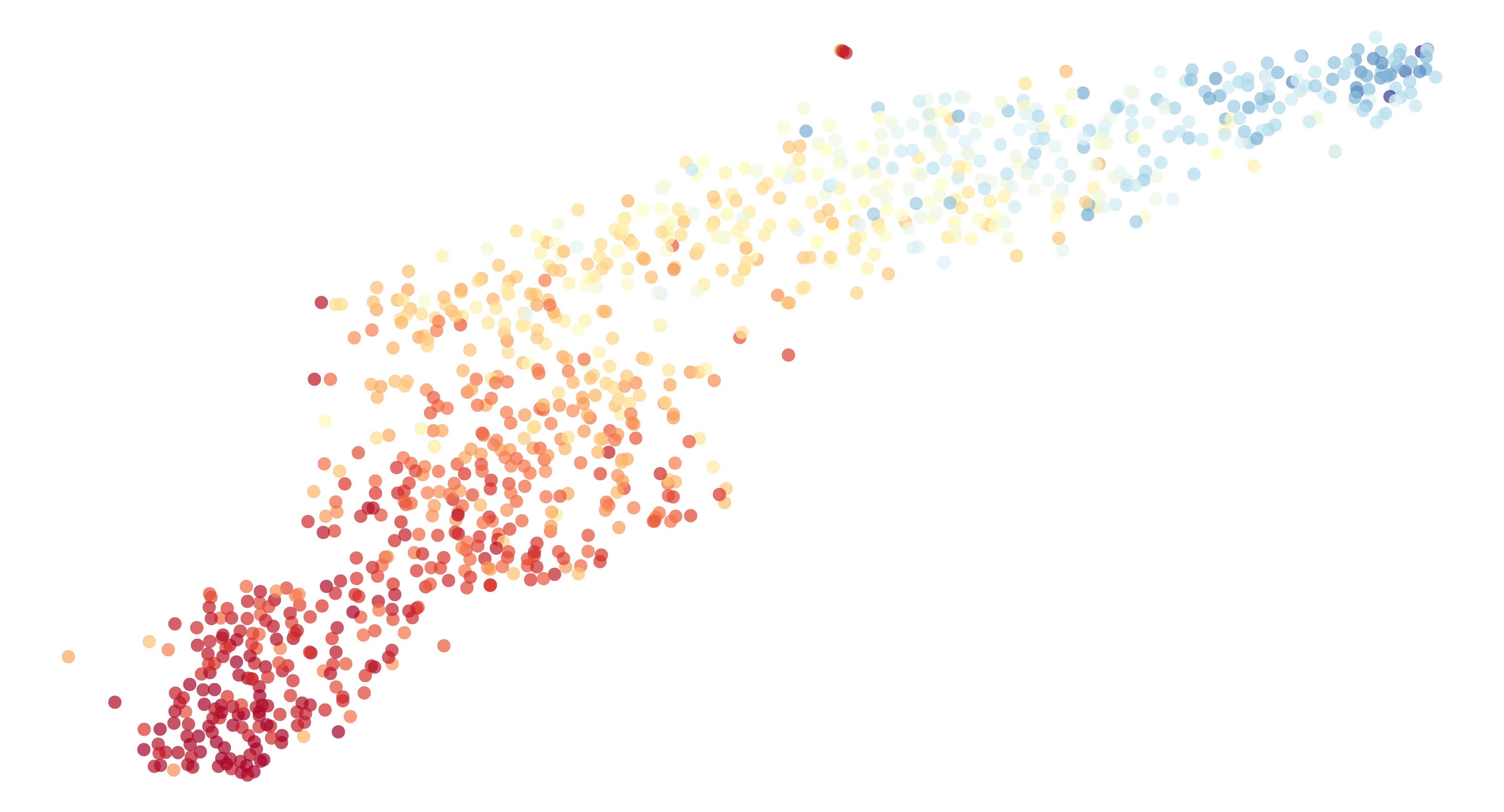 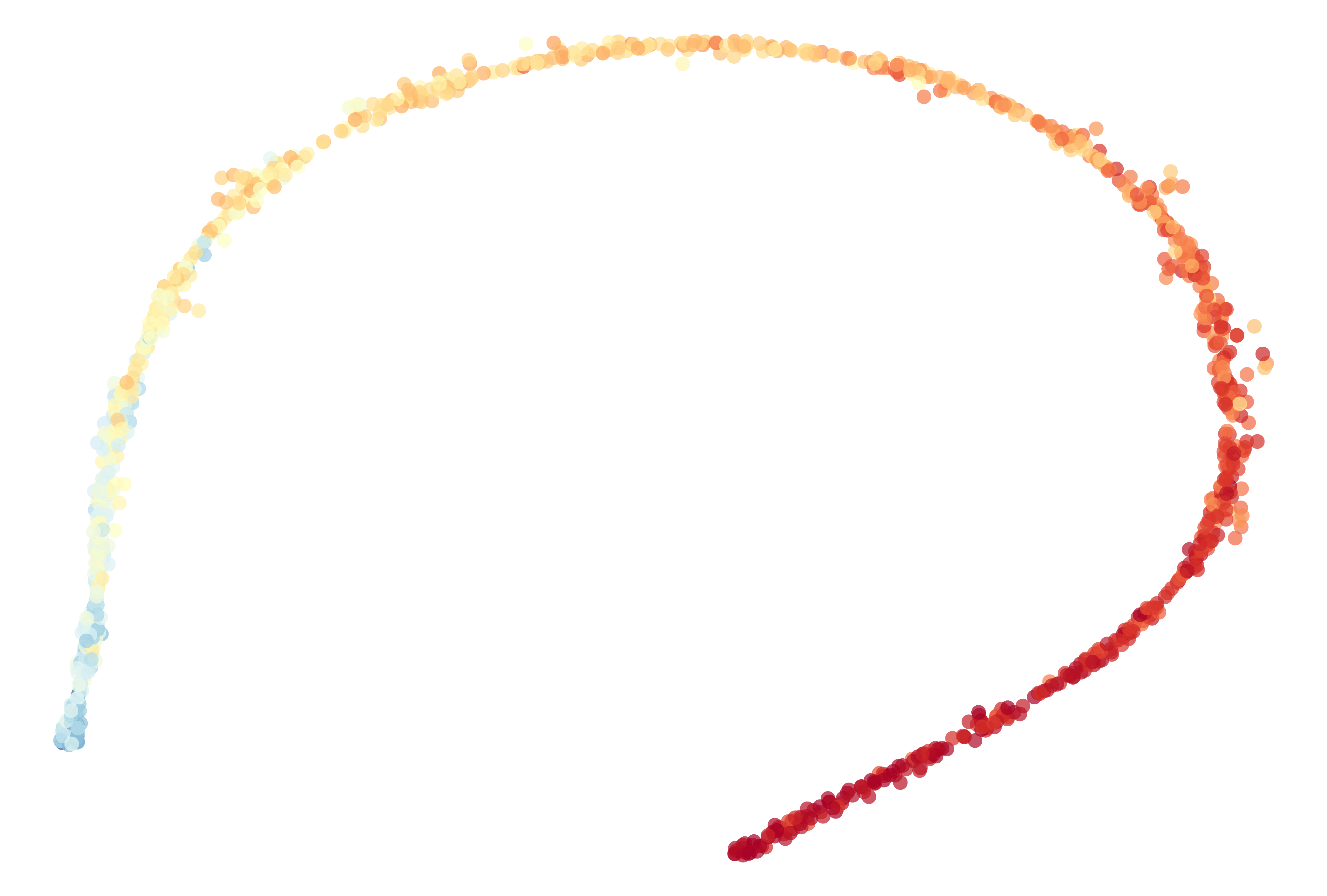 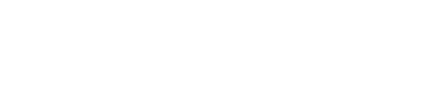 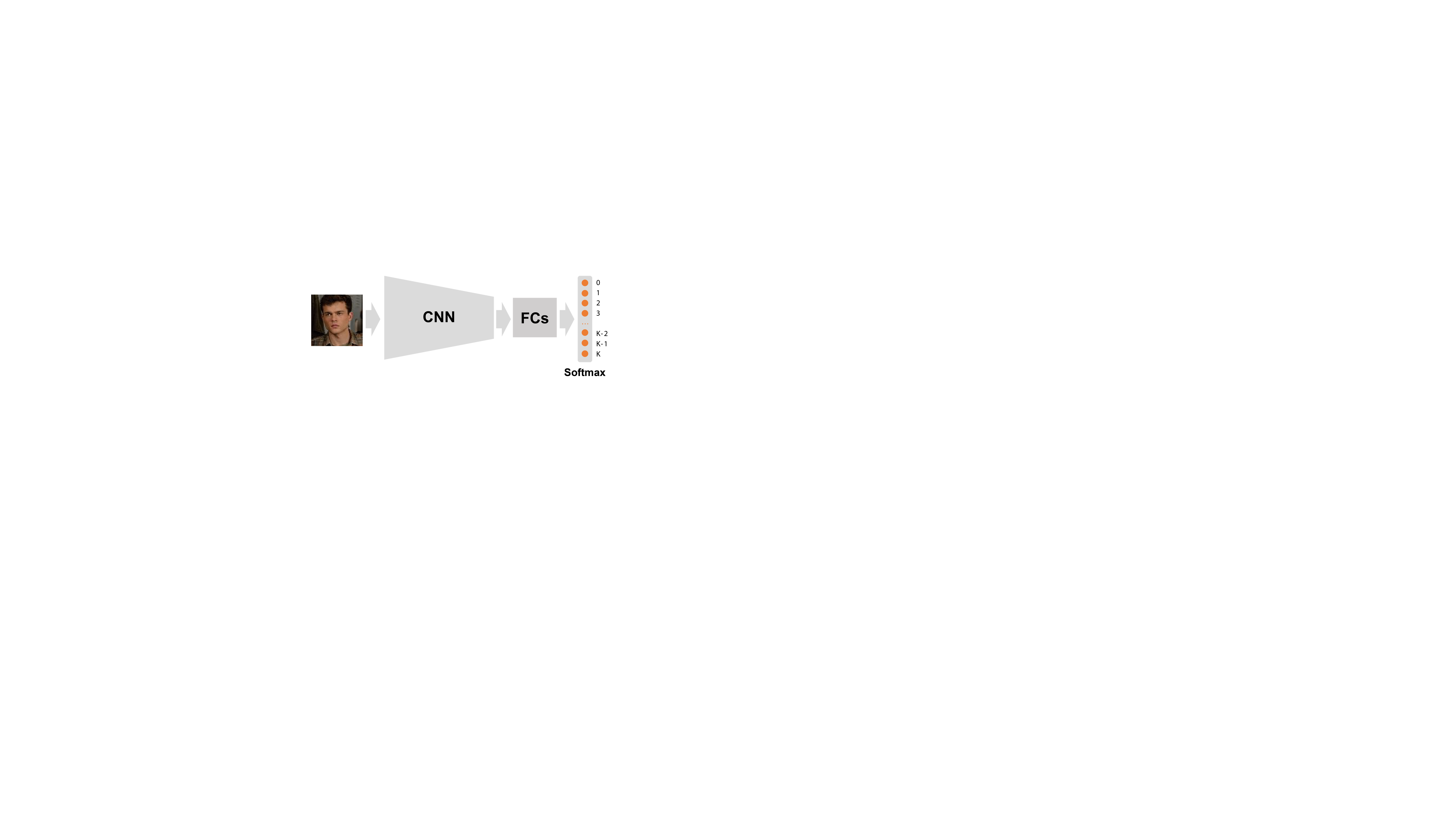 23!
5
Scale-Varying Ranking
3
Key-Idea:
Using Ordinal Propertyby Our Triplet Ranking




Classification
Affinity of labels
Ranking Loss [4]
Difference of labels
Scale-Varing Ranking Loss
Ordinal property of labels
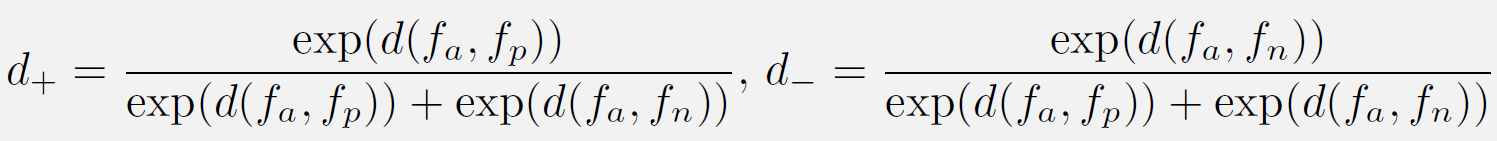 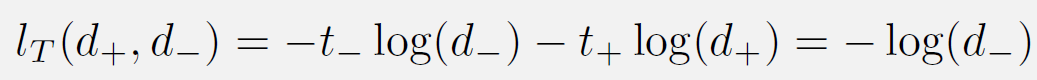 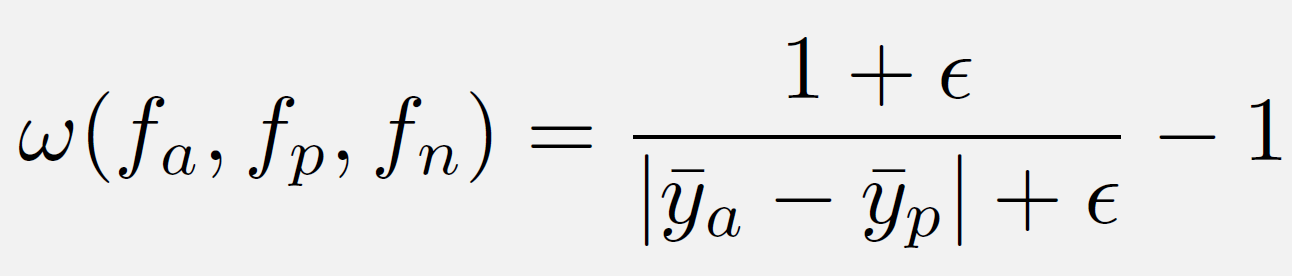 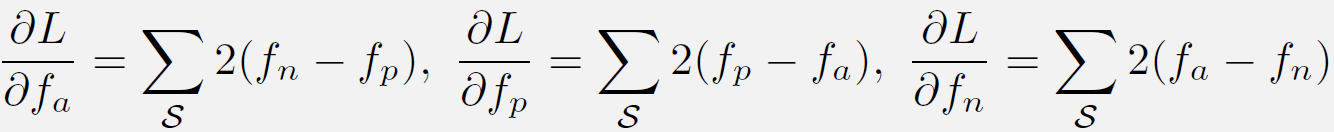 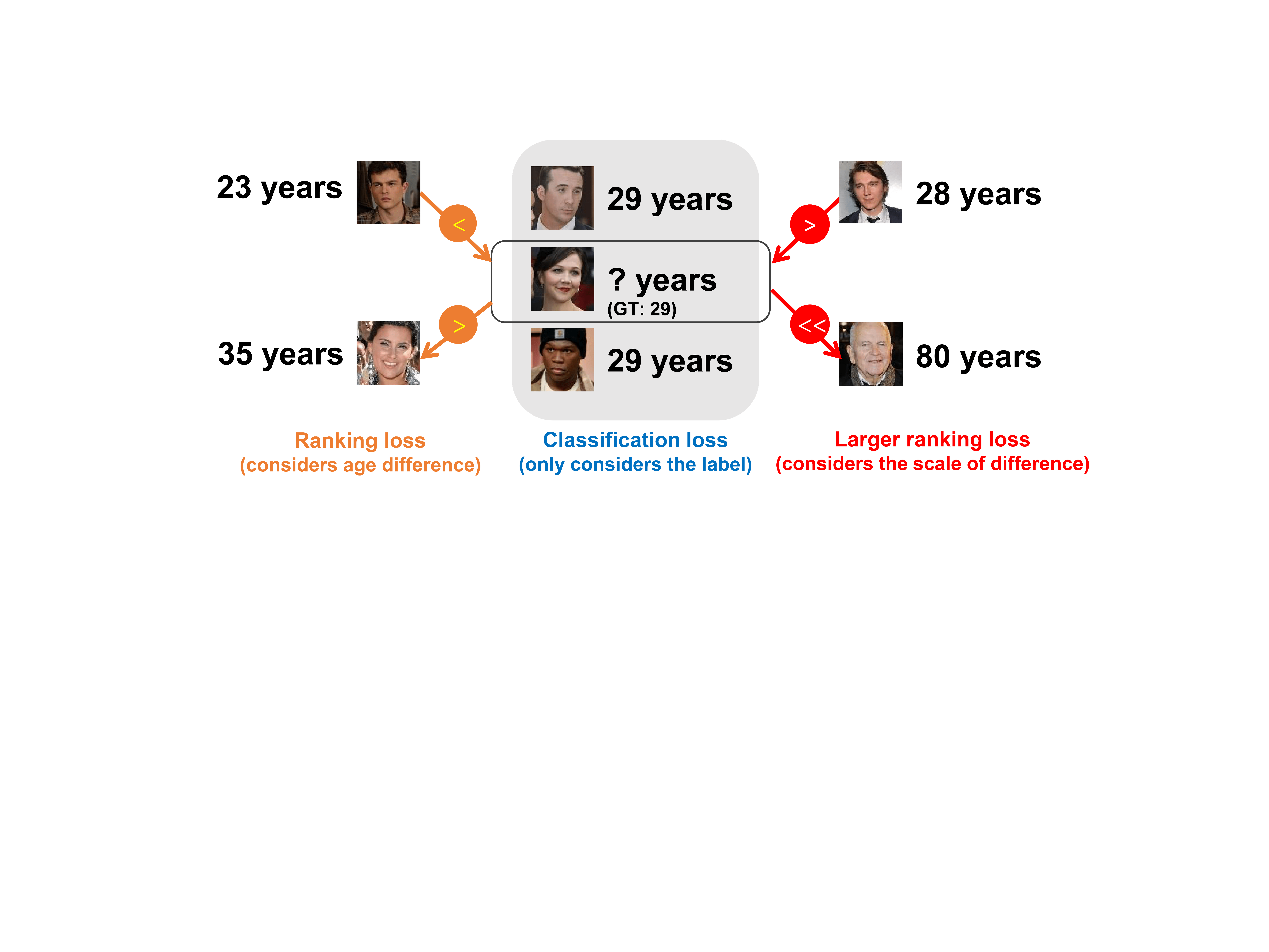 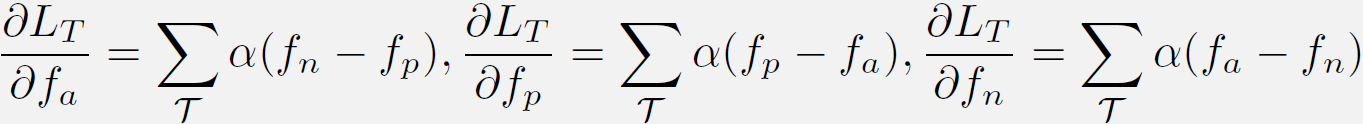 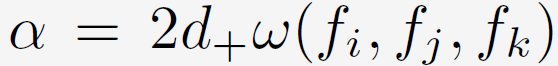 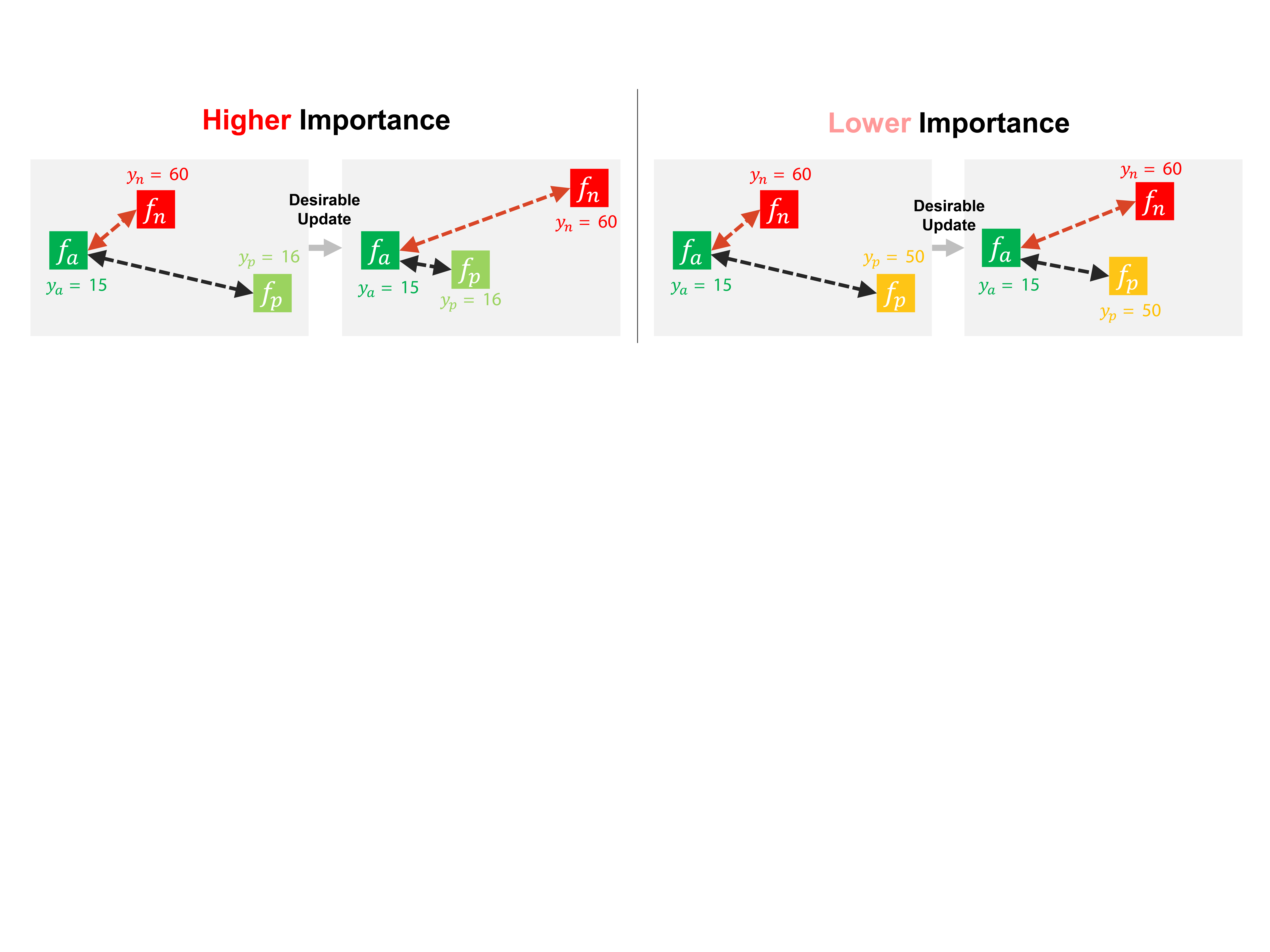 6
Experimental Results
Loss graph
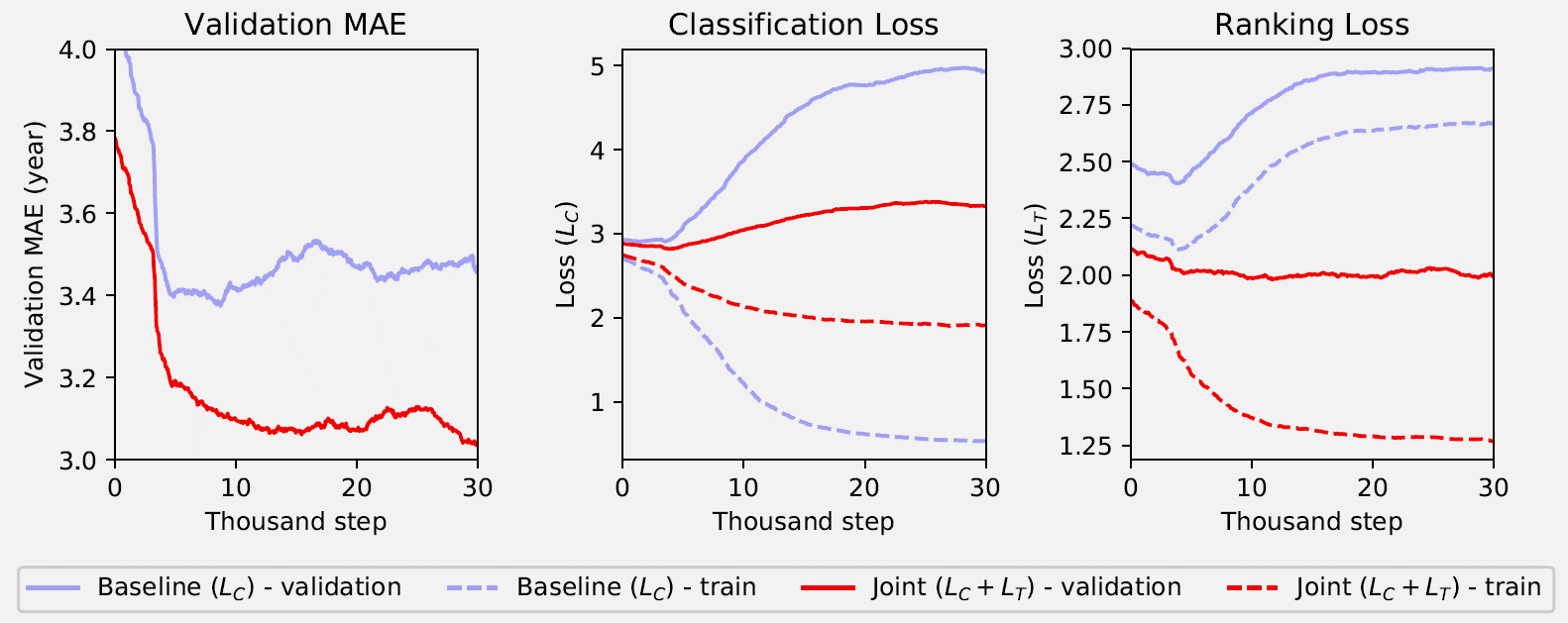 Reference
[1] Rothe, R., Timofte, R., & van Gool, L.: Deep Expectation of Real and Apparent Age from a Single Image Without Facial Landmarks. IJCV (2016)
[2] Levi, G., Hassner, T.: Age and gender classification using convolutional neural
networks. In: CVPR Workshop (2015)
[3] Rodriguez, P., Cucurull, G., Gonfaus, J.M., Roca, F.X., Gonzalez, J.:Age and gender recognition in the wild with deep attention. Pattern Recognition (2017)
[4] Schroff, F., Kalenichenko, D., Philbin, J.: Facenet: A unified embedding for face
recognition and clustering. In: CVPR (2015)
Adience
MORPH Album 2
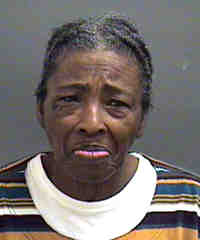 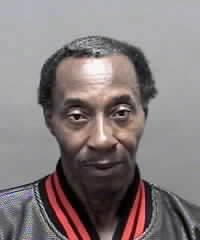 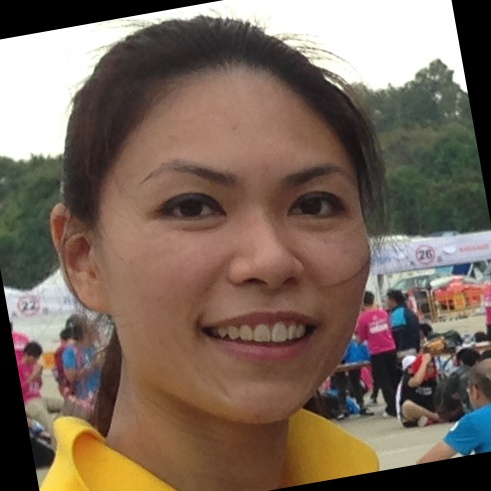 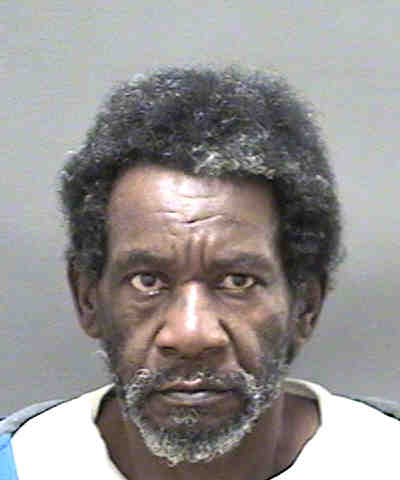 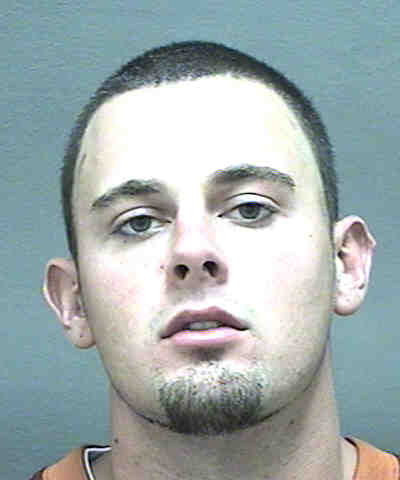 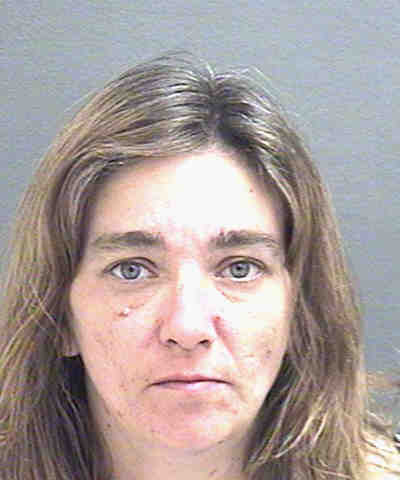 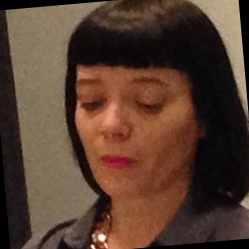 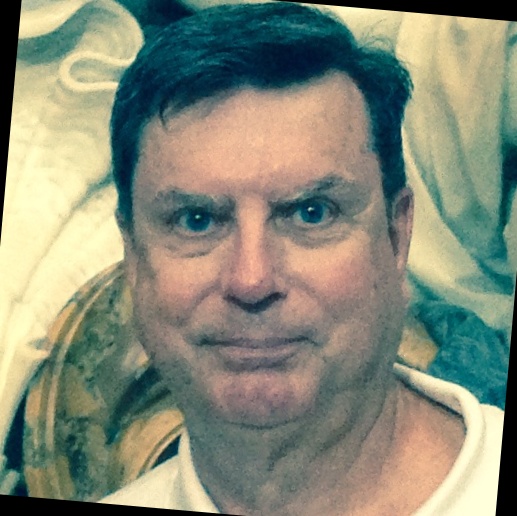 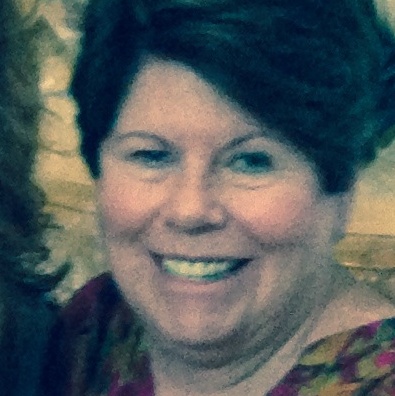 55k facial images of 13k people
25k facial unconstrained images
Feature visualization
Age
ConventionalTriplet loss
Ours
Only Classification
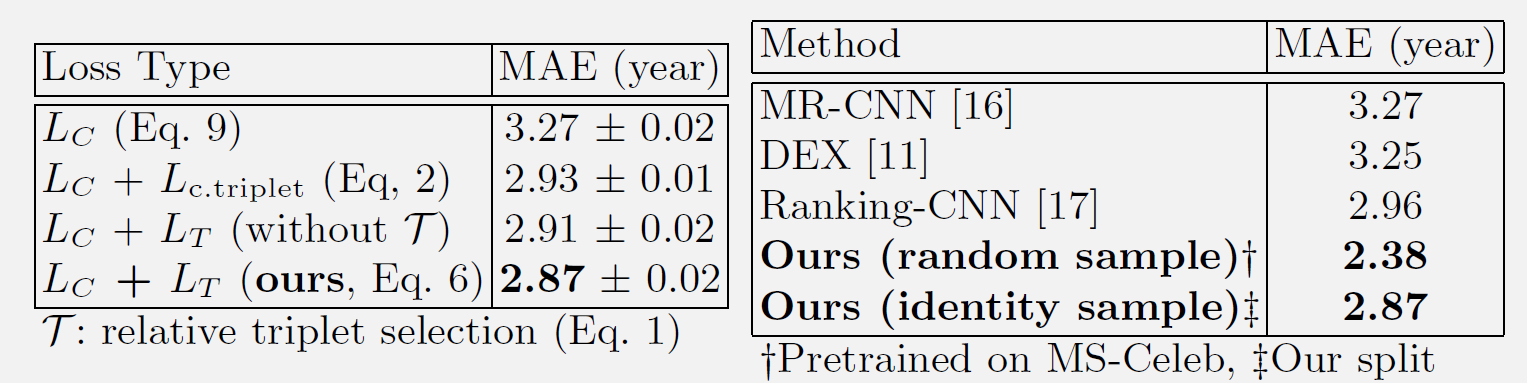 Qualitative results
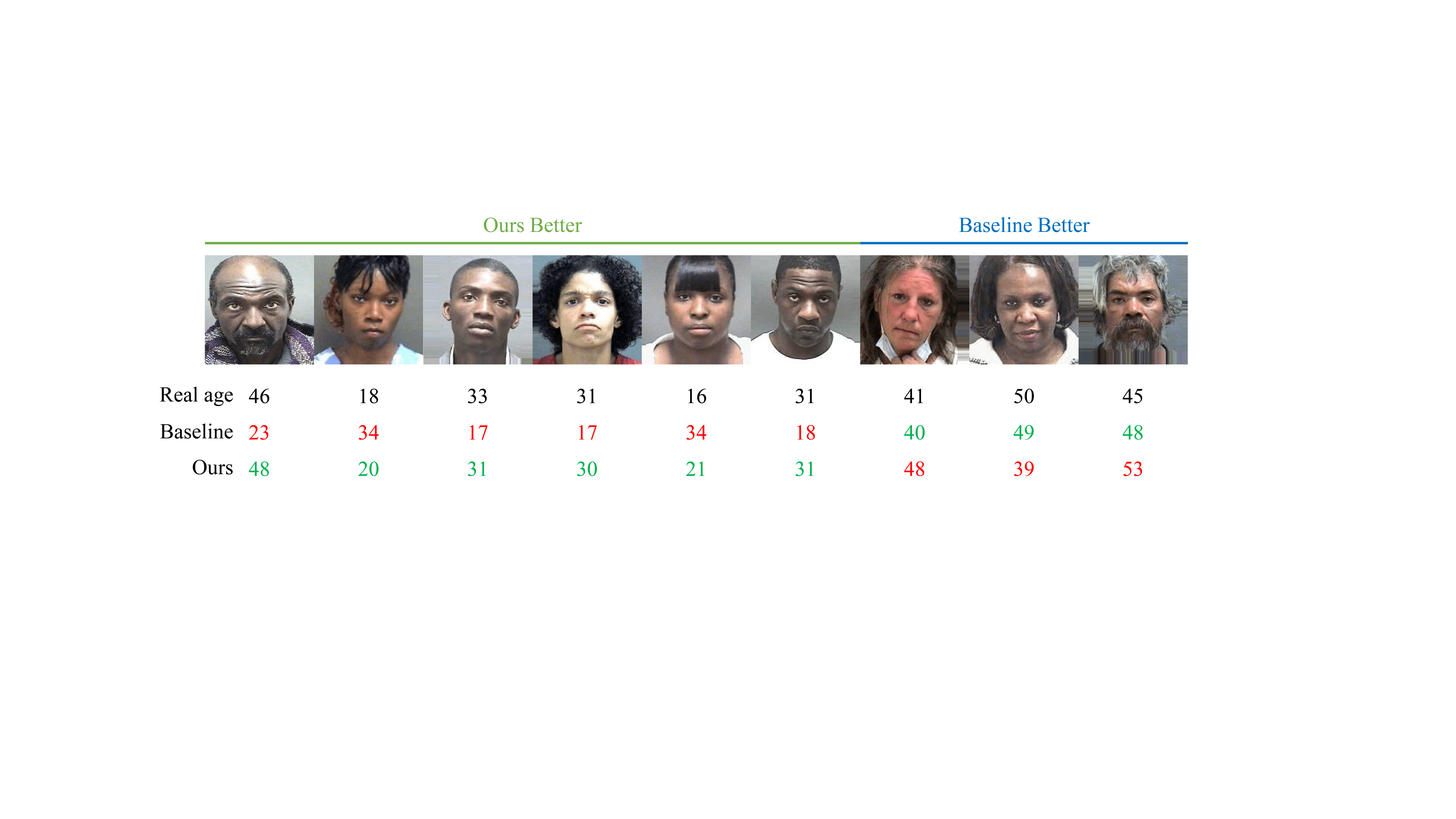 Acknowledgements
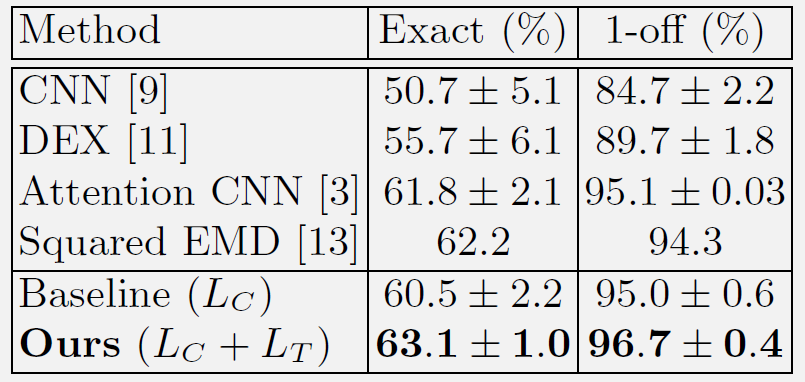 This work was supported by Institute for Information & Communications Technology Promotion(IITP) grant funded by the Korea government(MSIT) [2016-0-00562(R0124-16-0002), Emotional Intelligence Technology to Infer Human Emotion and Carry on Dialogue Accordingly], and NRF [NRF-2017M3C4A7066317].